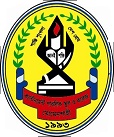 K¨v›Ub‡g›U cvewjK ¯‹zj I K‡jR,
†gv‡gbkvnx
D”PZi MwYZ K¬v‡m mevB‡K ¯^vMZg
D”PZi MwYZ 2q cÎ
Dc¯’vcbvqt
AvR‡Ki cvV Abykxjbx-8.1
w¯’wZ we`¨v
‡jKPvi-4
cv‡Vi Kvw•LZ wkLb dj/D‡Ïk¨
1| Roe¯‘i Dci wµqvkxj mgvšÍivj e‡ji jwä wbY©q Ki‡Z cvi‡e |
w¯’wZ we`¨v
c~e© Ávb hvPvB
 
** `yBwU m`„k ev mgg~Lx mgvšÍvivj e‡ji jw×i     gvb I Zvi cÖ‡qvM ev wµqvwe›`yi Ae¯’vb wbY©q Ki|
we¯ÍvwiZ cvVt
*** m~Î t `yBwU Am`„k mgvšÍvivj e‡ji jw×i gvb I Zvi cÖ‡qvM ev wµqvwe›`yi Ae¯’vb wbY©q Ki|
2bs m~Ît `yBwU Am`„k mgvšÍvivj e‡ji jw×i gvb I Zvi cÖ‡qvM ev wµqvwe›`yi Ae¯’vb wbY©q Ki|
R2
R1
F
F
G
O
H
Q
P
M
N
R2
F
D
A
Q
C
B
P
E
F
R1
k
L
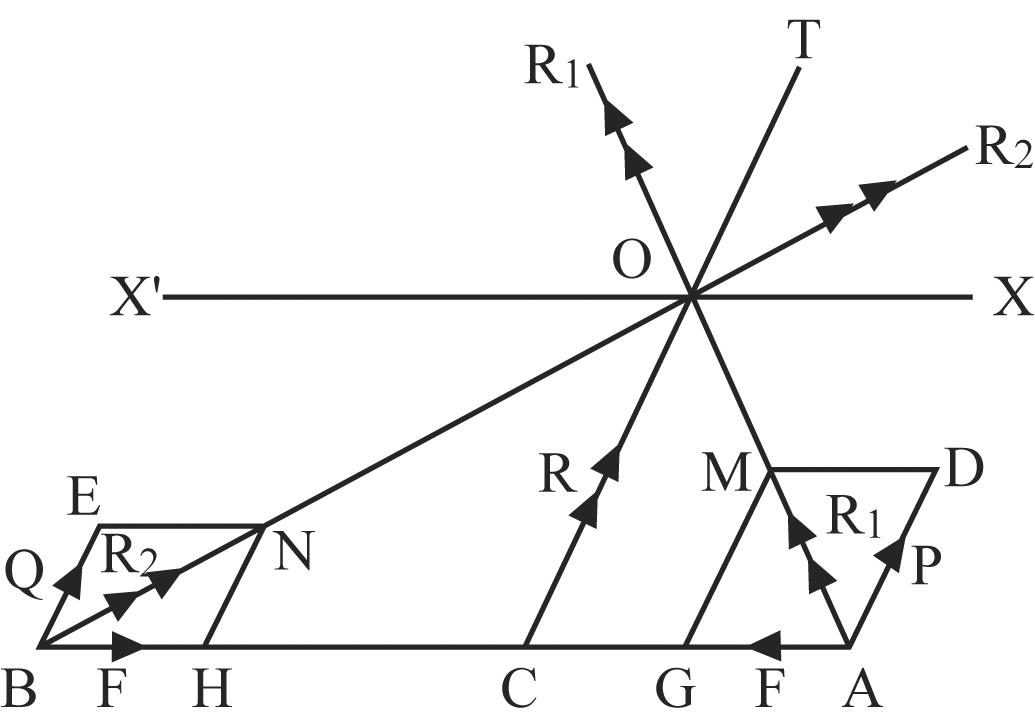 we¯ÍvwiZ cvVt
3.2 `yBwU m`„k mgvš—ivj e‡ji jwäi gvb, w`K I wµqvwe›`y wbY©q ( Magnitude and the point of action of the resultant of two unequal like parallel forces) :
we¯ÍvwiZ cvVt
g‡b Kwi `yBwU m`„k mgvš—ivj ej P I Q †Kvb GKwU †iLv AB Gi A I B we›`y‡Z h_vµ‡g AD Ges BE eivei Kvh©iZ| F gv‡bi `yBwU mgvb ej A Ges B we›`y‡Z h_vµ‡g AG Ges BH eivei  wµqviZ| ci¯úi‡K wbw®Œq Ki‡e e‡j Giv P~ovš— jwä‡K cÖfvweZ Ki‡e bv|
 AG = BH.
we¯ÍvwiZ cvVt
ADMG I BENH mvgvš—wiK `ywU c~Y© Kwi|
mvgvš—wiK m~Îvbymv‡i, A we›`y‡Z wµqviZ P I F ejØ‡qi
jwä R1, AM Øviv Ges B we›`y‡Z wµqviZ Q I F ejØ‡qi
jwä R2, BN Øviv m~wPZ Kiv nj|  GM || AD Ges GM = AD,  GM  P. 
Abyiƒ‡c, HN  Q.
we¯ÍvwiZ cvVt
R1 I R2-Gi Kvh©‡iLv ci¯úi O we›`y‡Z †Q` K‡i|
O we›`y‡Z BA-Gi mgvš—ivj K‡i XOX Ges DA ev EB Gi mgvšZivj K‡i TOC AuvwK
OC, AB †K C we›`y‡Z †Q` K‡i|
R1 I R2-Gi Kvh©we›`y‡K A Ges B we›`y n‡Z O we›`y‡Z ¯’vbvš—i Kwi| †h‡nZz R1, AB (||OX) eivei F Ges AD (||OT) eivei P e‡ji jwä,  OX I OT eivei R1-Gi AskK F I P n‡e| Abyiƒ‡c OX I OT eivei R2-Gi AskK F I Q n‡e| OX I OX eivei Kvh©iZ F gv‡bi wecixZgyLx ejØq ci¯úi‡K wbw®Œq Ki‡e|
Aewkó ejØq nj P I Q ; Df‡qB CO eivei Kvh©iZ| †h‡nZz ejØq GKB †iLvq I GKB w`‡K Kvh©iZ, AZGe,  jwäi gvb P + Q Ges jwä CO eivei Kvh©iZ A_©vr jwäi w`K P ev Q Gi w`K Ges Kvh©we›`y C.
we¯ÍvwiZ cvVt
2. GKwU †jvK GKwU mylg jvwVi GKcÖv‡š— GKwU †evSv Kvu‡a enb Ki‡Q| †evSvwUi IRb W Ges †jvKwUi Kvua n‡Z †evSvwUi I †jvKwUi nv‡Zi `~iZ¡ h_vµ‡g a I x n‡j, †`LvI †h, Zvui Kuv‡ai Dci Pvc W(1+a/x)  n‡e|
mgvavb t GLv‡b, A we›`y‡Z W cwigvY e¯‘ Av‡Q| 
†jvKwUi Kvua B we›`y‡Z Ges C we›`y‡Z nvZ w`‡q cÖ‡qvMK…Z Pvc P
 B we›`y‡Z †gvU Pvc, R = P + W
 P = R – W
Avevi, WAB = PBC  	Wa = (R – W)x
 x = Wa / (R – W)   R – W =   Wa / x R = Wa / x + W  = W(1+a/x)    (cÖgvwYZ)
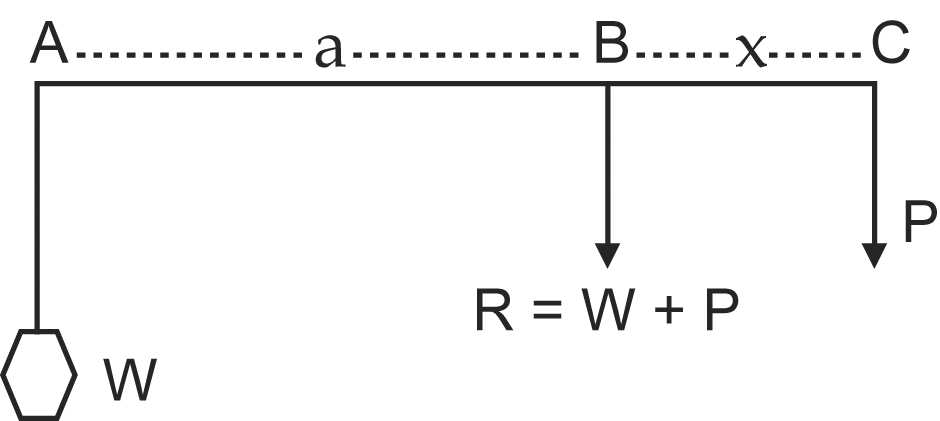 we¯ÍvwiZ cvVt
7. ‡Kvb wÎfy‡Ri †KŠwYK we›`y¸‡jv‡Z P, Q, R gv‡bi wZbwU mggyLx mgvšZivj ej wµqviZ Av‡Q|G‡`i jwä H wÎfy‡Ri fi‡K‡›`ª wµqviZ n‡j †`LvI †h, P = Q = R.	
mgvavb t  ABC wÎfy‡Ri †KŠwYK we›`y¸wj‡Z P, Q, R ejÎq Kvh©iZ| awi, B Ges C †Z Kvh©iZ ej `ywU nj Q Ges R | Giv m`„k mgvš—ivj ej e‡j G‡`i jwä D we›`y‡Z Kvh©iZ n‡j D we›`y‡Z wµqviZ e‡ji gvb (Q + R)
	QBD = RCD ……………… (i)
awi, D I A we›`y‡Z wµqviZ (Q + R) I P e‡ji jwäi wµqvwe›`y A_©vr cÖ`Ë ejmg~‡ni jwä Gi wµqvwe›`y AD †iLvi †Kvb we›`y G †Z Aew¯’Z| 
cÖkœvbymv‡i, G we›`y‡Z ABC wÎfy‡Ri fi‡K›`ª e‡j AGD †iLvwU ABC wÎfy‡Ri GKwU ga¨gv| myZivs D we›`y BC evû‡K mgwØLwÛZ K‡i| 
A_©vr BD = CD ……………….. (ii)
(i) Ges (ii) n‡Z Avgiv cvB, Q = R
Abyi~cfv‡e cÖgvY Kiv hvq †h, P = Q  P = Q = R      (cÖgvwYZ)
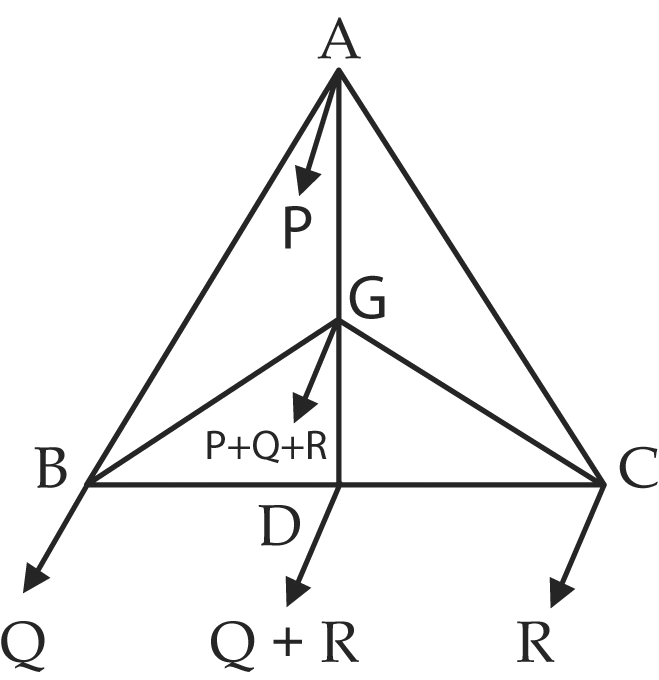 we¯ÍvwiZ cvVt
5. hw` P, Q gv‡bi `yBwU mggyLx mgvš—ivj e‡ji Ae¯’vb wewbgq Ki‡j Zv‡`i jwäi Ae¯’vb AcwiewZ©Z _v‡K, Z‡e †`LvI †h, P, Q ejØ‡qi gvb mgvb| 
 mgvavb t awi, A Ges B we›`y‡Z wµqviZ P I Q mggyLx mgvš—ivj e‡ji jwä C we›`y w`‡q Mgb K‡i| 
	PAC = QBC ……………. (i)
Avevi, P I Q ejØ‡qi ¯’vb wewbgq Ki‡j I jwäi wµqvwe›`yi Ae¯’vb AcwiewZ©Z _v‡K|
	QAC = PBC …………… (ii)
(i) †K (ii) Øviv fvMK‡i,  
	P2 = Q2
	P = Q        (cÖgvwYZ)
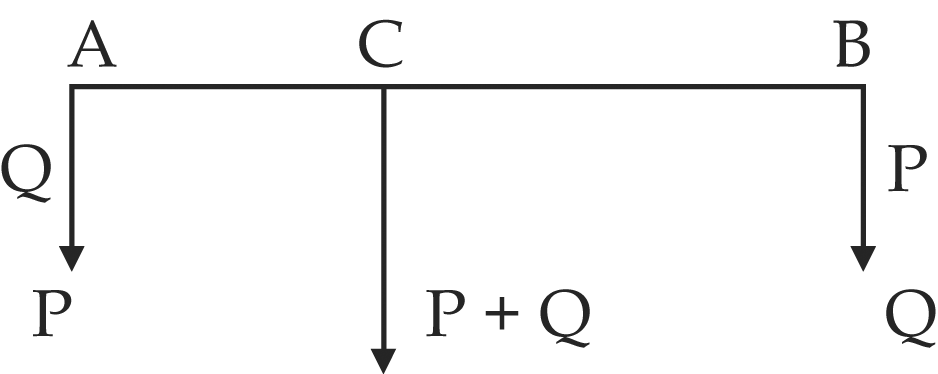 cvV g~j¨vqb
Home work
Ex- 8.3 ( any four )
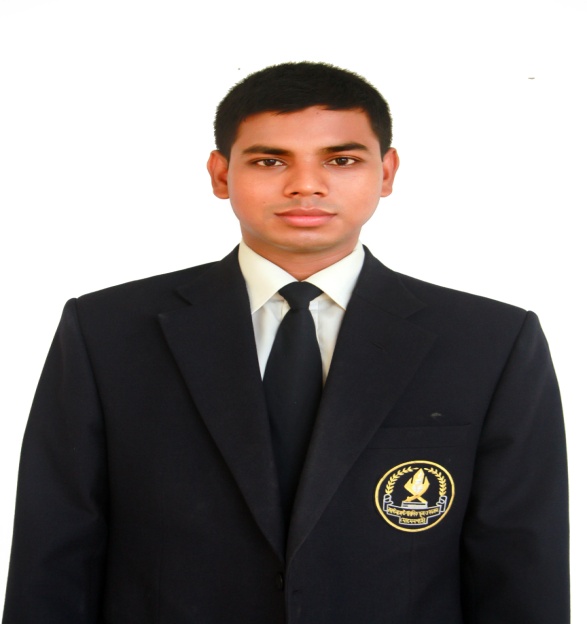 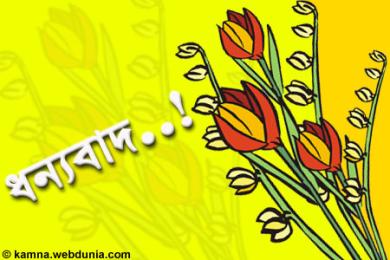 ‡mv‡nj wgqv   cÖfvlK, MwYZ
K¨v›Ub‡g›U cvewjK ¯‹zj I K‡jR ‡gv‡gbkvnx
সকলকে